Chemistry only
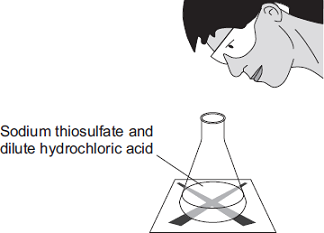 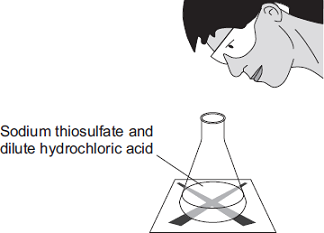 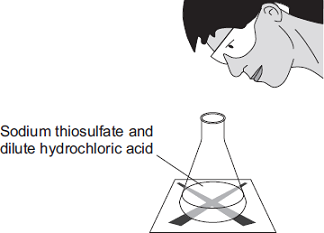 Chemistry only